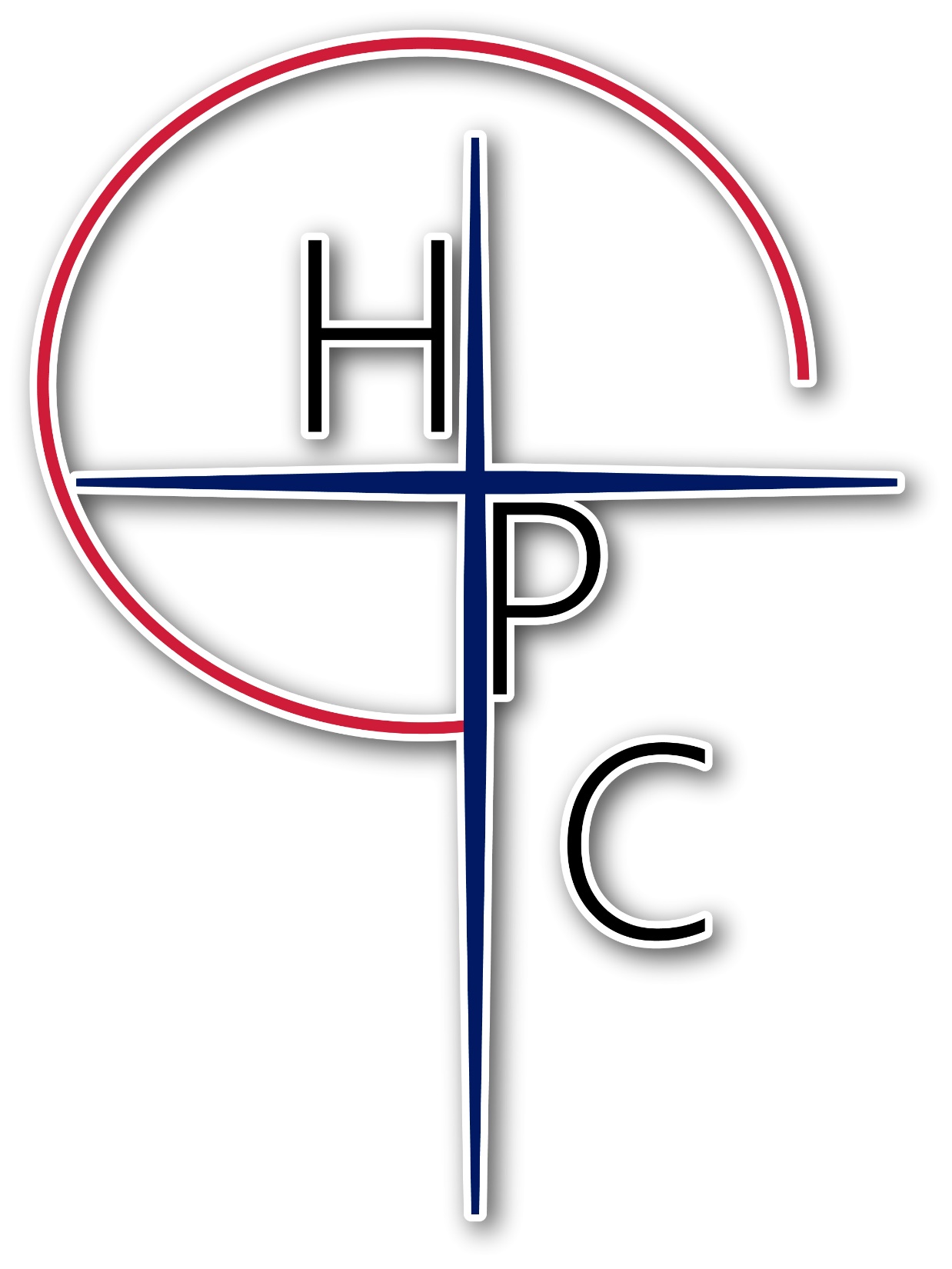 “Changing Communities, Changing Lives”
“Changing Communities, Changing Lives”
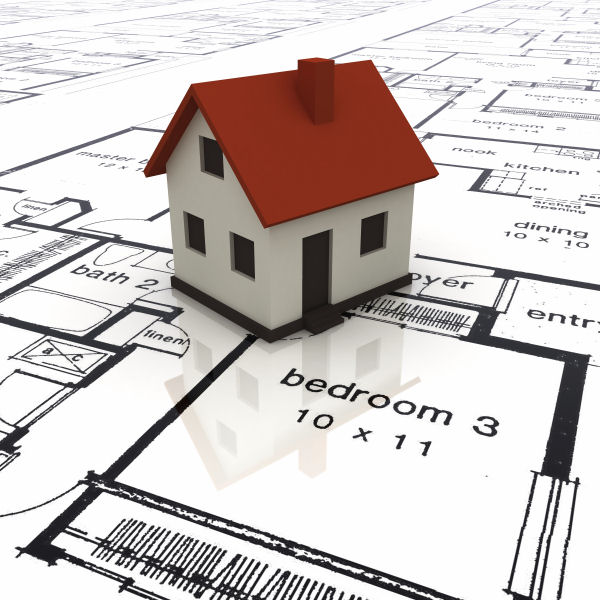 HOME VISION
“Real People, Real Live, Real Love”
Deuteronomy 6
4 Hear, O Israel: The LORD our God, the LORD is one. 5 Love the LORD your God with all your heart and with all your soul and with all your strength. 6 These commandments that I give you today are to be on your hearts. 7 Impress them on your children. Talk about them when you sit at home and when you walk along the road, when you lie down and when you get up.
Deuteronomy 6
8 Tie them as symbols on your hands and bind them on your foreheads. 9 Write them on the doorframes of your houses and on your gates.
Ephesians 6
4 Fathers, do not exasperate your children; instead, bring them up in the training and instruction of the Lord
Real People, Real Life, Real Love
I’m Not impressed
June 16, 2019
I’m not impressed
Role of the father
Start training early
Address your daddy issues
Fathers fix things
I’m not impressed
Responsibility of the father
Dad can change your mind
Dad can make you  stretch
You can impact their mindset
I’m not impressed
Relationship of the father
Transfer your testimony
Take time to remember
Promote into purpose